NUMERICAL INTEGRATION
METHODS
By
A.SHEELA
Assistant Professor
Department of Mathematics
Shift-II
St. Joseph’s College(Autonomous)
Trichy.
Introduction:
There are many problems in the real world where integrals cannot be evaluated exactly. This is because, in order to use the Fundamental Theorem of Calculus, an antiderivative of the function must be found, and that is not always possible or may be very difficult. Fortunately, highly accurate NUMERICAL INTEGRATION METHODs can be achieved without too much effort.
Trapezoidal Rule
&
Simpson’s Rule
DIFFERENCE BETWEEN TRAPEZOIDAL AND SIMPSON’S
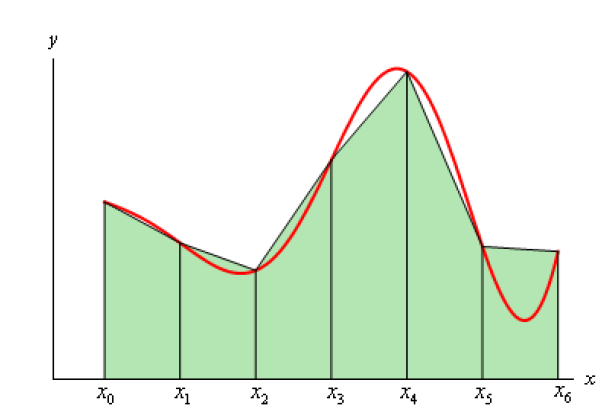 Each of these objects is a trapezoid (hence the rule's name…).
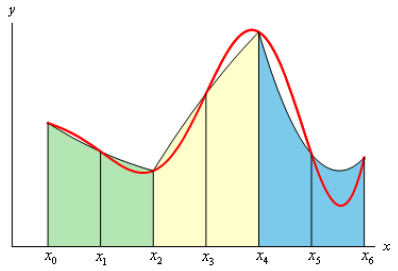 Tabulation:
Hence the level of error is minimum in case of Simpson’s than Trapezoidal.
Conclusion:

In general Simpson's rule is more efficient, if by efficient means having a smaller error for the same number of intervals.
Thank you